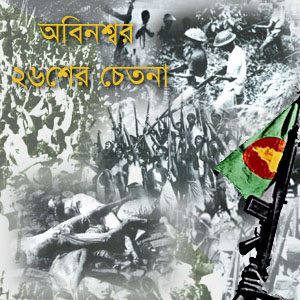 সকল শিক্ষার্থীকে
      স্বাগতম
11/10/2019
MIJAN-GAI
1
পাঠ পরিচিতি
শিক্ষক পরিচিতি
পরিচিতি
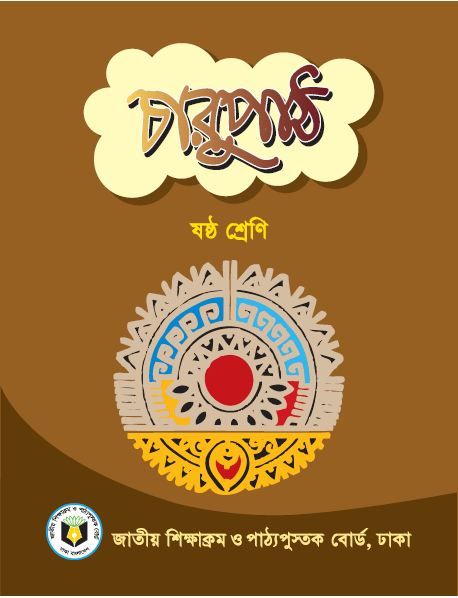 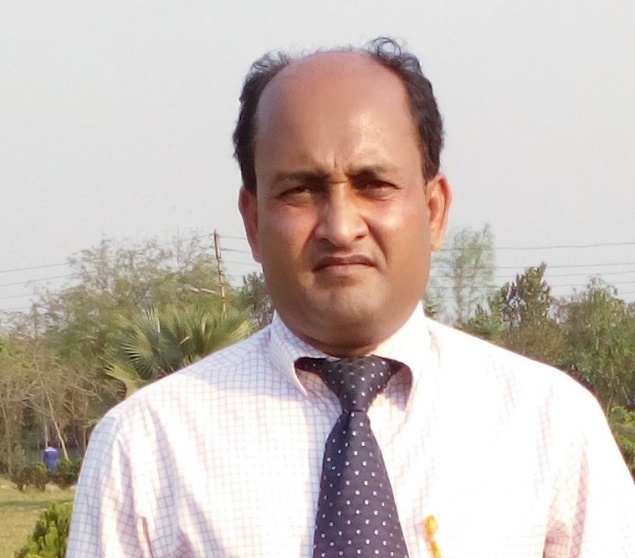 বিষয়: বাংলা ১ম পত্র 
   (১ম অংশ)
শ্রেণি: ৬ষ্ঠ   
সময়: ৫০ মিনিট
শফিকুল ইসলাম
সাজিউড়া উচ্চ বিদ্যালয়,
কেন্দুয়া,নেত্রকোনা
11/10/2019
তোলপাড়(প্রথম অংশ)
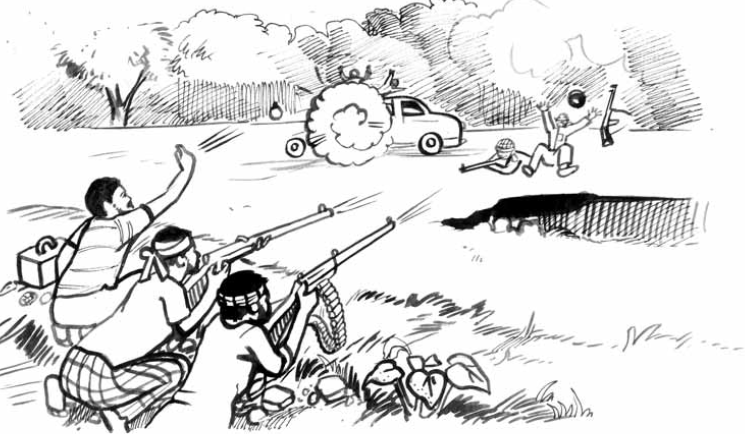 শওকত ওসমান
11/10/2019
MIJAN-GAI
3
শিখনফল
এ পাঠ শেষে শিক্ষার্থীরা
লেখক শওকত ওসমান এর পরিচিতি উল্লেখ করতে পারবে ।
নির্বাচিত অংশটুকু (একদিন সকালে -------- সাহস হয় না) 
      শুদ্ধ উচ্চারণে পড়তে পারবে। 
অজানা  শব্দের অর্থ বলতে পারবে এবং অনুচ্ছেদ রচনা করতে পারবে।
পঁচিশে মার্চ রাত্রে পাঞ্জাবি মিলিটারিরা যে তান্ডব চালিয়েছিল তা বর্ণনা করতে পারবে ।
মুক্তিযুদ্ধের সময় যে সব মানুষ উদ্বাস্তু হয়েছিল তাদের দুঃখ দুর্দশার চিত্র ব্যাখ্যা করতে পারবে ।
11/10/2019
জন্ম
১৯১৭ খ্রিষ্টাব্দ ২রা  জানুয়ারি
মৃত্যু
১৯৯৮খ্রিষ্টাব্দ     ১৪ই মে
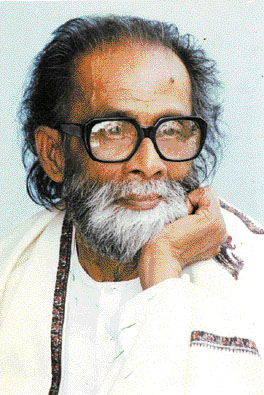 পেশা
সাহিত্যের অধ্যাপক
শেখ 
আজিজুর
 রহমান
প্রকৃতনাম
আদমজী,বাংলা একাডেমী,একুশে পদক,নাসির উদ্দীন
পুরস্কার
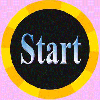 একক কাজ
লেখকের জন্মসাল, প্রকৃত নাম,পেশা, পুরস্কার  গ্রন্থসমূহের নাম ও মৃত্যুসাল লেখ ।
11/10/2019
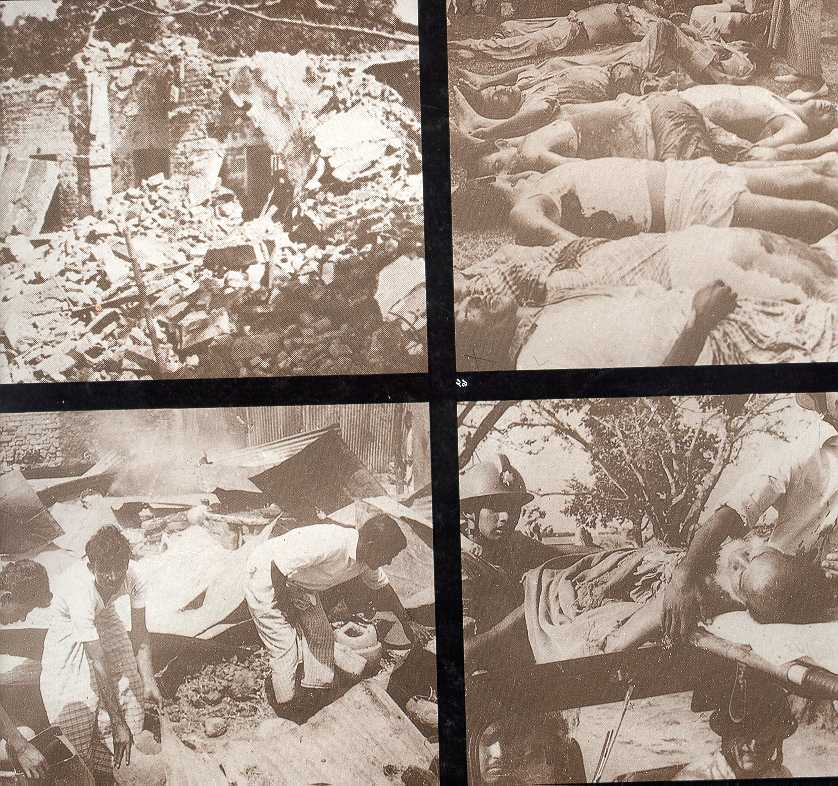 আদর্শপাঠ
11/10/2019
mijanur-ggbhs
7
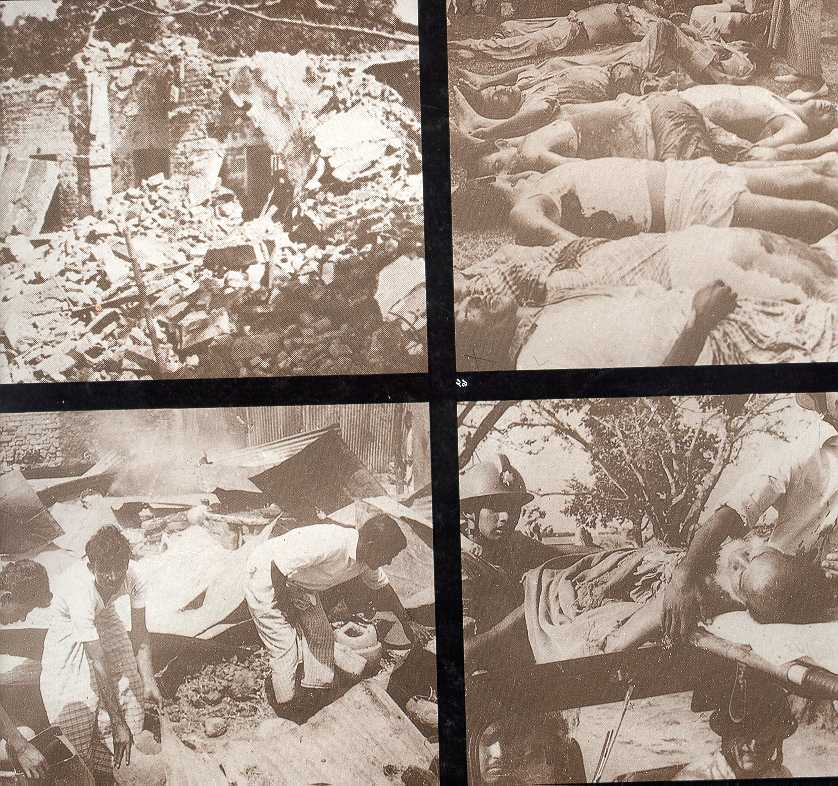 সরবপাঠ
11/10/2019
mijanur-ggbhs
8
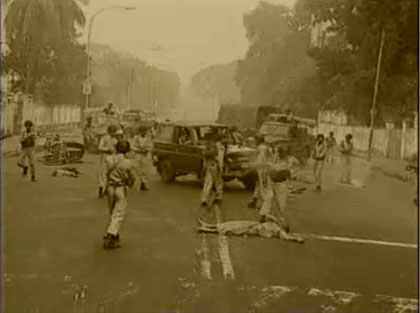 পাঞ্জাবি মিলিটারি
পাকিস্তানের পাঞ্জাব রেজিমেন্টের সৈনিক ।
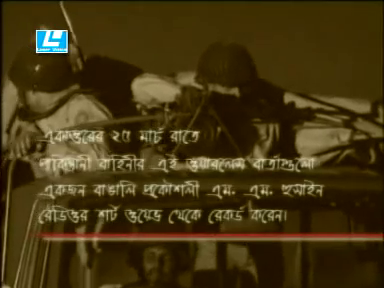 পঁচিশে মার্চ
১৯৭১ সালের 
২৫ শে মার্চ।
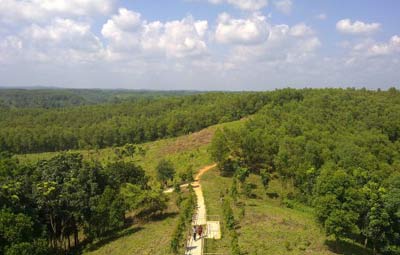 গারো পাহাড়
ময়মনসিংহ অঞ্চলে অবস্থিত।
11/10/2019
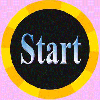 জোড়ায় কাজ
ক্লিক করুন
জোড়ায় আলোচনা করে পঁচিশে মার্চ সম্পর্কে ৫ টি বাক্য লেখ ।
11/10/2019
ভিডিওটি ভালভাবে দেখ
11/10/2019
MIJAN-GAI
11
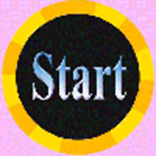 দলীয় কাজ
মুক্তিযুদ্ধের সময় যে সব মানুষ উদ্বাস্তু হয়েছিল তাদের দুঃখ দুর্দশার চিত্র ব্যাখ্যা কর।
11/10/2019
মূল্যায়ন
শওকত ওসমানের প্রকৃত নাম কী ?
সাবুর মায়ের নাম কী?
সাবু চিৎকার করছিল কেন?
ঢাকা শহর থেকে গাবতলি গ্রামের দুরত্ব কত ?
পাঞ্জাবি মিলিটারিরা কত তারিখে বাঙ্গালীদের 
      উপর ঝাপিয়ে পড়ে?
২৫ শে মার্চ রাতে হঠাৎ গুলির শব্দে ঘুম ভেঙে যায় পলাশের। বাইরে এসে দেখে ঢাকার আকাশে লেলিহান শিখা। তখনই সে বেরিয়ে পড়ে পলায়নরত মানুষের সাথে। কোথায় যাবে নিজে জানে না;তবু সবার সাথে ছুটে চলে সে।
আবার চেষ্টা কর
অ্যাকশন বাটন ব্যবহার করে নিচের প্রশ্ন দুটির উত্তর দাও
উদ্দীপকটি ‘তোলপাড়’গল্পের কোন দিকটি তুলে ধরেছে ?
গ. সাবুর কথা
ক. খান সেনাদের কথা
খ. সাবুর মায়ের কথা
ঘ. পলায়নরতদের কথা
উদ্দীপকে ‘তোলপাড়’গল্পের বিষয়বস্তুর প্রকাশ ঘটেছে -
i.সম্পূর্ণ         ii. বিপরীত        iii. আংশিক
উত্তর সঠিক হয়েছে
নিচের কোনটি সঠিক ?
গ. iও ii
খ. ii
ঘ. i ও iii
ক. i
বাড়ির কাজ
মুক্তিযুদ্ধের উপর ১০ লাইনের একটি অনুচ্ছেদ লিখে আনবে।
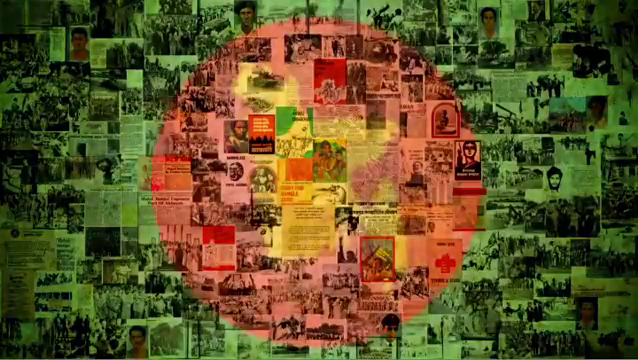 সকল শিক্ষার্থীকে
      ধন্যবাদ